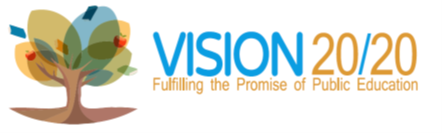 FIXING THE ILLINOIS 
SCHOOL FUNDING 
FORMULA
Ensuring equitable funding to help 
all students succeed.
CURRENT REALITY
In Illinois today, a child’s education is a function of the wealth of the community in which they live!
The diversity of needs among our students is rising significantly in the State of Illinois. (Low income, ESL, Special Needs, etc.)
2
CURRENT REALITY
Research shows that low-income students need more resources to support their learning than their wealthier peers, not less!
Low income students are faced with larger class sizes, fewer special classes like Art and Music, outdated textbooks and a lack of technology.
3
CURRENT REALITY
The way Illinois funds K-12 education is upside-down:  For every dollar Illinois spends on a non-low income student, the State spends only .81 cents on a low income student, ranking Illinois worst-in-the-nation in providing resources for low income students!
4
CURRENT REALITY
The current school funding formula is neither equitable nor adequate:
EQUITY:   The responsibility of the State to ensure that every school district will receive sufficient funding from a combination of local, state and federal sources to provide a program of instruction where every child has the access and support to achieve a high quality education.
ADEQUATE:   The level of funding sufficient for every child in a school district to have access to a high quality education that provides meaningful opportunities to learn.
5
OUR STUDENTS NEED A FUNDING FORMULA THAT RECOGNIZES THAT ALL STUDENTS CAN SUCCEED, BUT EACH STUDENT HAS DIFFERENT NEEDS
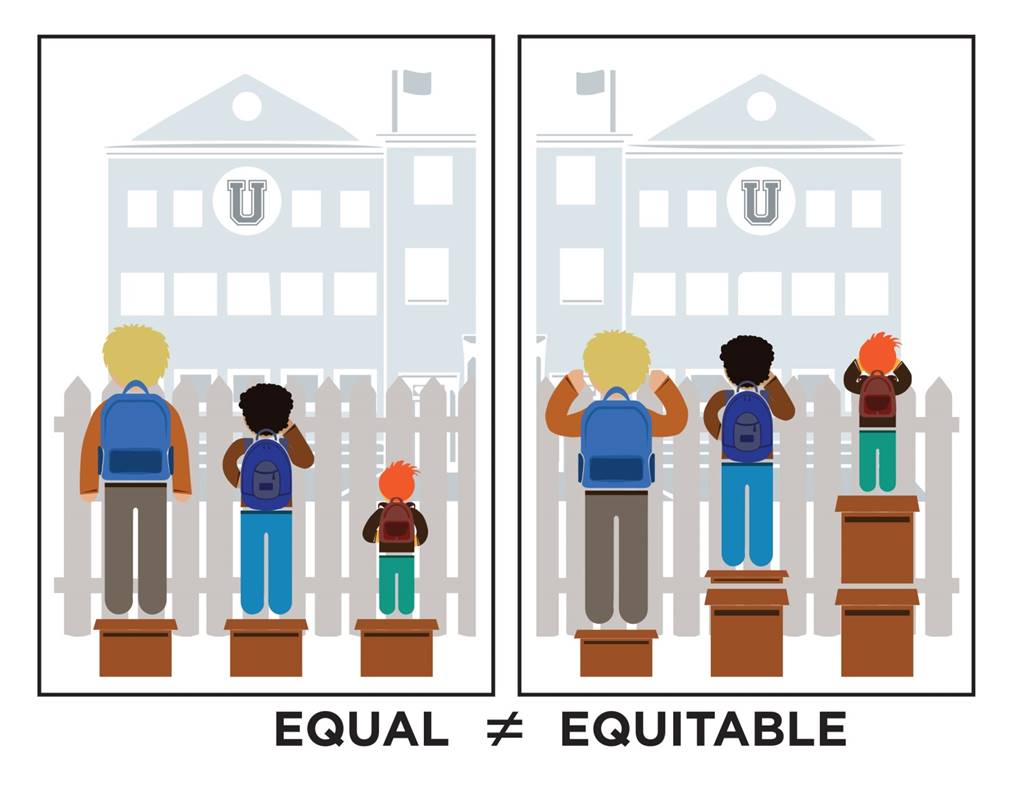 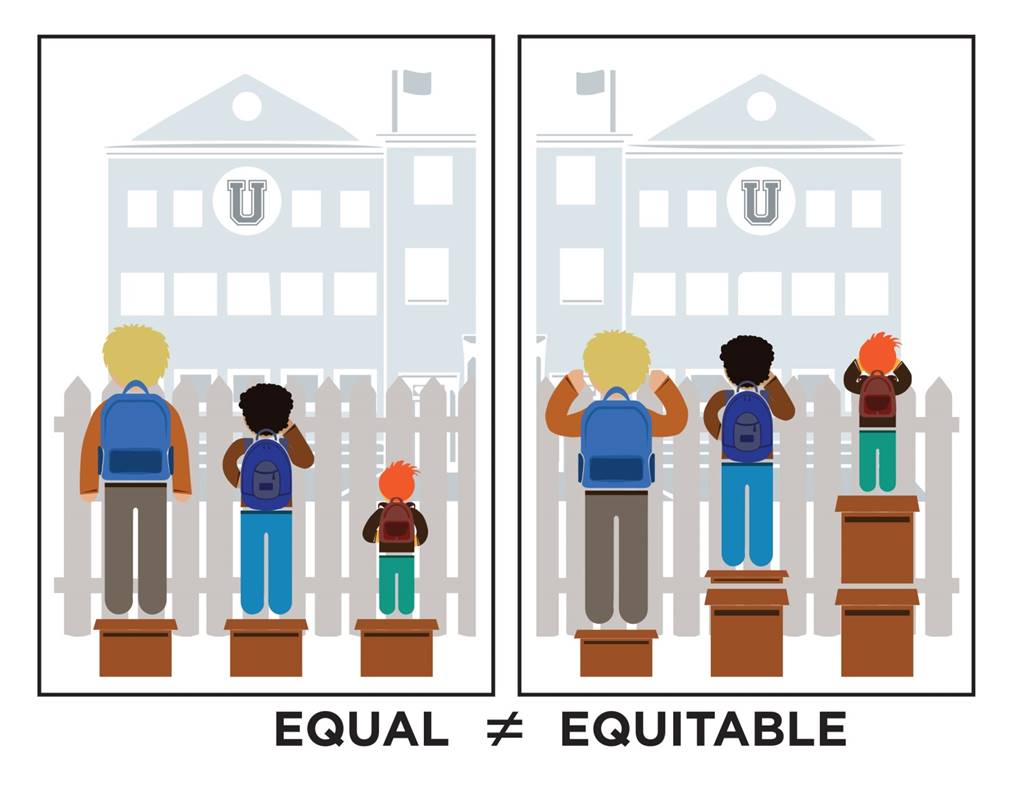 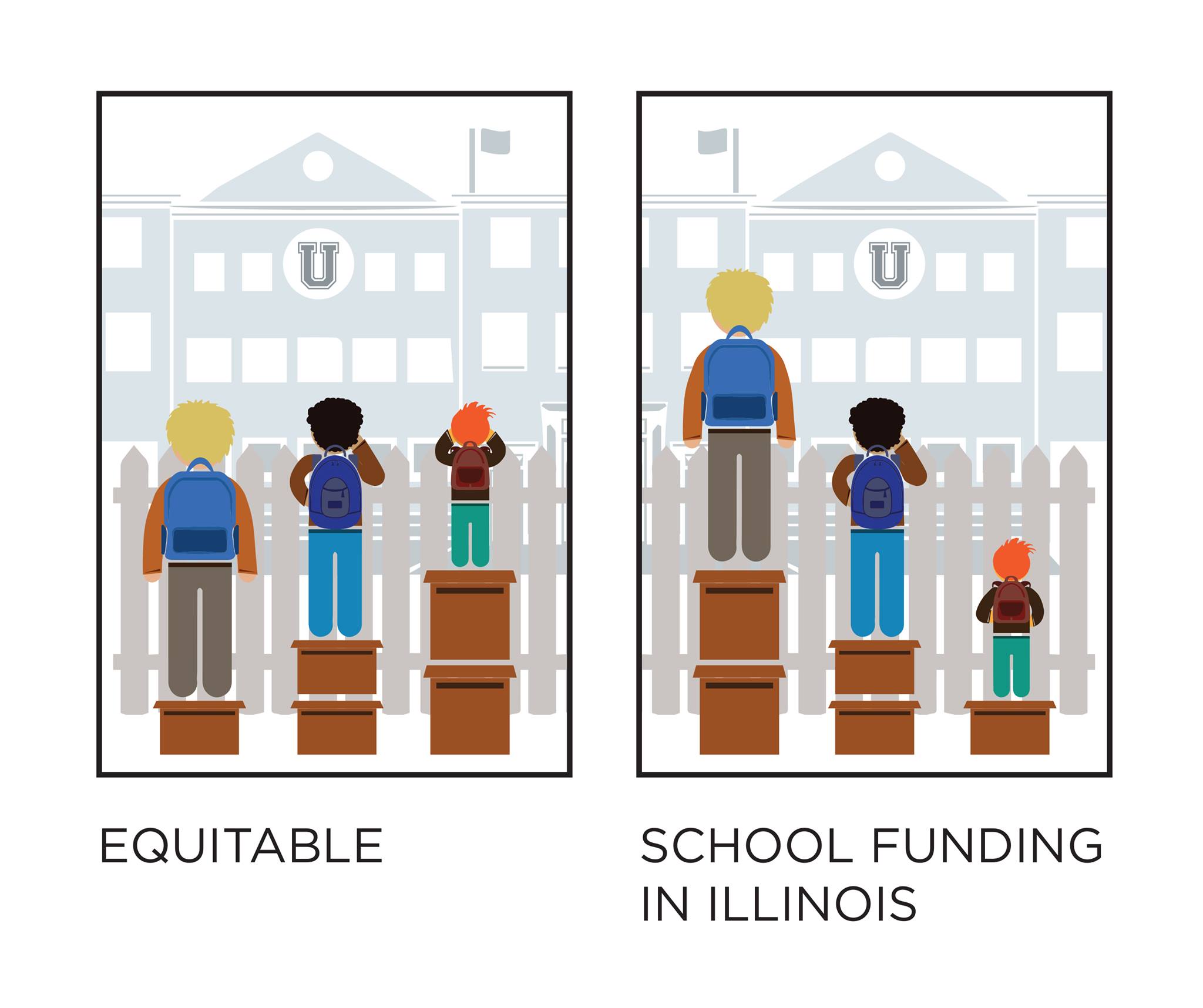 Current funding
Equal funding
Equitable funding
[Speaker Notes: We can think of these boxes as resources provided for education. The current funding formula is regressive, meaning that, on average, we spend more on educating our wealthier students than we spend on educating our low-income students. Put another way, we provide the students who have the greatest needs with the fewest resources. This leaves them unable to see over that fence, to meet the rigorous learning standards we believe all students are capable of meeting if we provide them with the resources they need. 

Providing equal amounts of funding to all students would still not be sufficient to solve this problem, as research shows that it costs more to provide the services needed to help diverse learners excel.

What Illinois needs is an equitable funding formula, one that takes into account individual student needs, and then takes that need into account when distributing state funding, so that resources go where they are needed most. 

What's the problem? We spend the least on kids who need the most.]
CURRENT REALITY
The problem in Illinois…….

We spend the least on kids who need it the most!!
7
CURRENT REALITY
These problems, which are inherent in the current funding formula are exacerbated for every district in the State when the State does not pay their bills on time as is the case for every school district in Illinois today.
8
CURRENT REALITY
Illinois’s broken school funding formula demands change this Spring in the General Assembly!

HAVEN’T OUR STUDENTS WAITED LONG ENOUGH??!!
9
CURRENT REALITY
https://vimeo.com/174733070
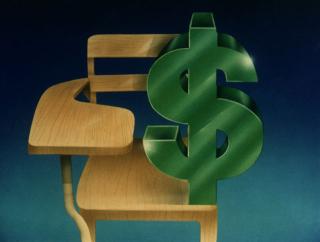 10
WE BELIEVE
Resources should exist in all schools so that the conditions can exist to provide our students with a highly competitive education, allowing them to experience success in our society.
Our investors deserve to know what their investment is purchasing.
Those in the greatest need should receive the highest priority of our effort.
Each district should have the autonomy to decide how to best invest in their students.
Districts should be able to articulate the relationship between investment and execution.
11
WHERE SCHOOL FUNDING COMES FROM – US AVERAGE
Source: NCES, Digest of Education Statistics 2016: “Revenues for public elementary and secondary schools, by source of funds and state or jurisdiction: 2013-14”, 
https://nces.ed.gov/programs/digest/d16/tables/dt16_235.20.asp
12
[Speaker Notes: When the state underfunds the system, local districts have to be more reliant on local property taxes in order to make up the gap.]
THE SOLUTION IS AN EQUITABLE & ADEQUATE SYSTEM
Recognizes individual student needs
Accounts for differences in local resources
Provides for a mechanism of distribution that puts resources in the districts of greatest need first, while ensuring that no district shall lose a current level of state support on a per pupil basis.
Provides a sustainable and scalable model for investment in public education.
[Speaker Notes: What does an equitable system do? 
1.  It takes equity into account in the calculation of adequacy. In other words, an equitable system takes into account the different needs of diverse learners in order to calculate the cost of providing all students with a high quality education. 
2. An equitable system takes into account the varying resources communities are able to provide from local resources, recognizing vast disparities in property wealth mean that some districts are able to contribute more than others.
3. An equitable system will close funding gaps, on average, between low-income and non low-income students, and keeps them closed.
4. Provides a long-term solution that works for at least the next ten years. (not a stop-gap solution or a formula with a shelf-life of a couple years, but a system that will continue to produce consistently equitable outcomes for an extended period of time.]
THE SOLUTION
THE EVIDENCED BASED MODEL FOR SCHOOL FUNDING

The following video was produced by Vision 20/20 and explains the Evidence Based Model.
14
Vision 20/20 Evidence Based Model Video
15
EBM meets the requirements of an equitable funding system & ensures that no district loses funding on a per pupil basis.
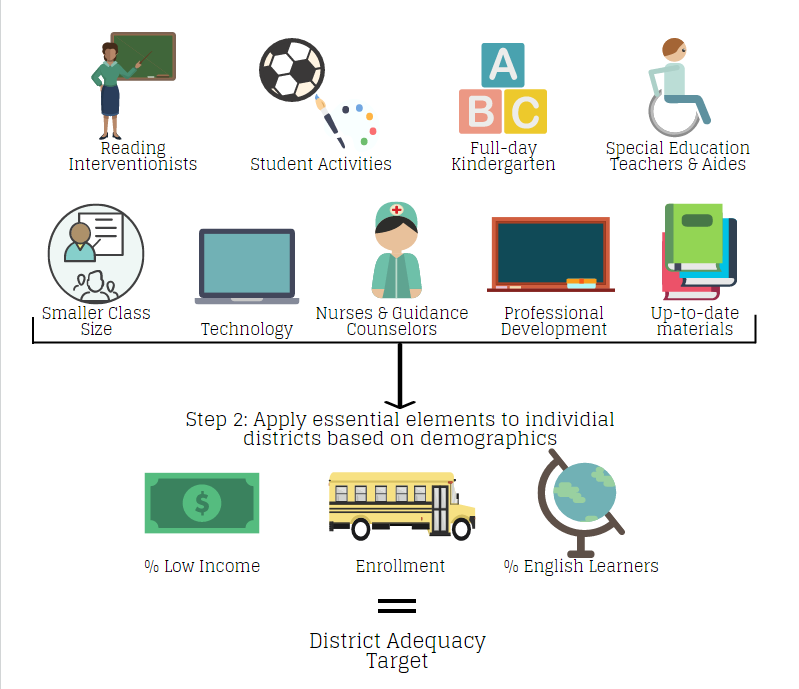 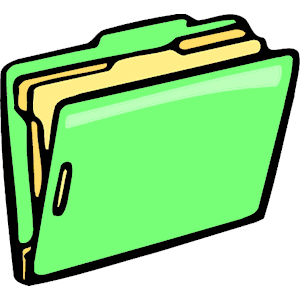 IEP
Step 1: Calculate Cost of 27 essential elements
Step 2: Apply elements to individual districts demographics
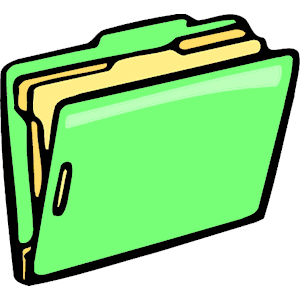 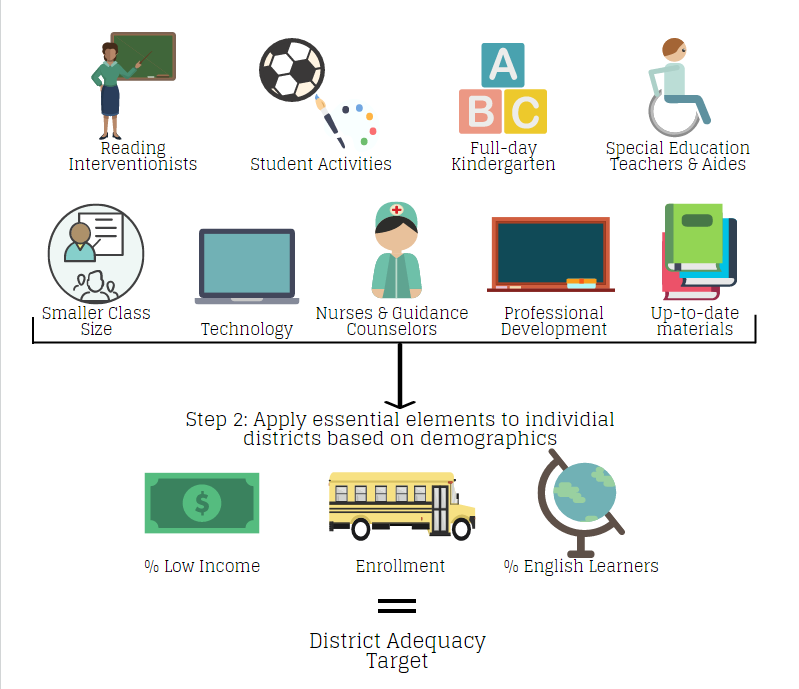 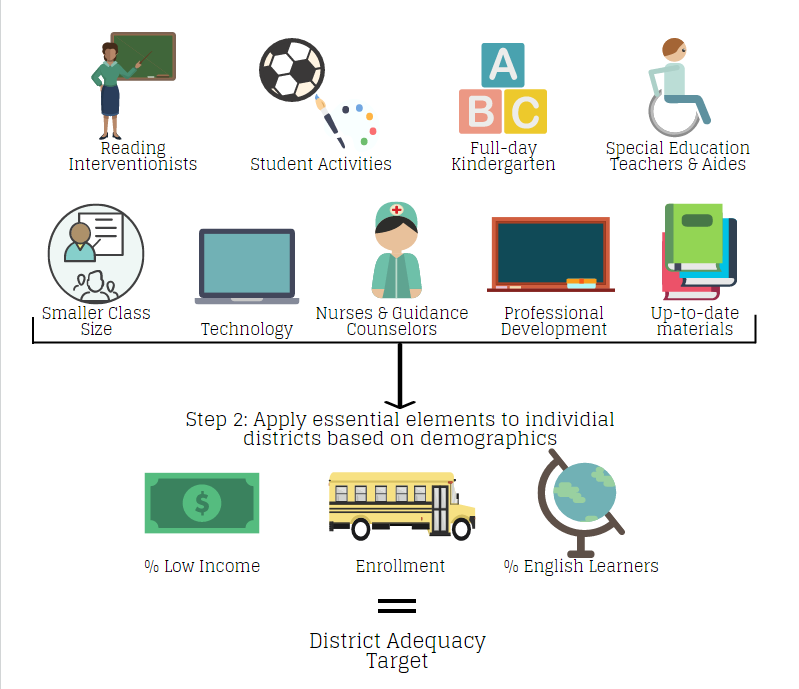 IEP
Enrollment
Special Needs
English Learners
Low-Income
Step 3: Regionalize cost of salary-based elements
=
District Adequacy Target
16
[Speaker Notes: Before we can equitably fund education, we need to calculate how much it actually costs. EBM does this in 3 steps:
Step 1: Identifies 27 research-based activities that contribute to cost of high quality education 
Some elements only apply to specific students, such as low-income students, English learners and students with special needs
Step 2: Calculates Adequacy Target based on district demographics
Step 3: Adjusts Adequacy Target for regional wage differences
The  more high-need students a district serves, the greater the cost of its Adequacy Target.]
OVERVIEW OF THE MODEL: A District Story
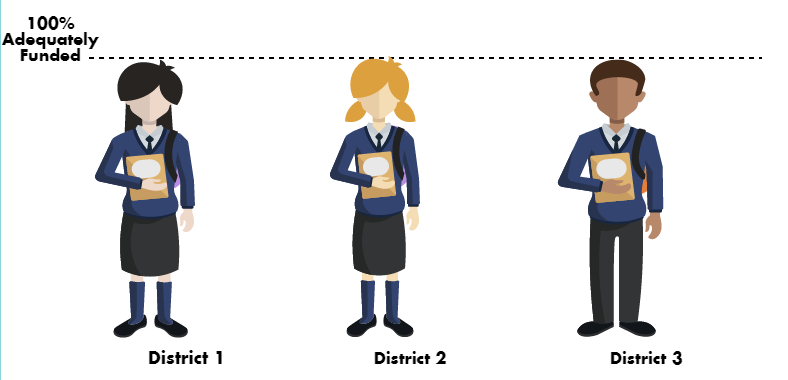 ADEQUACY TARGETHow much does providing high quality education cost?
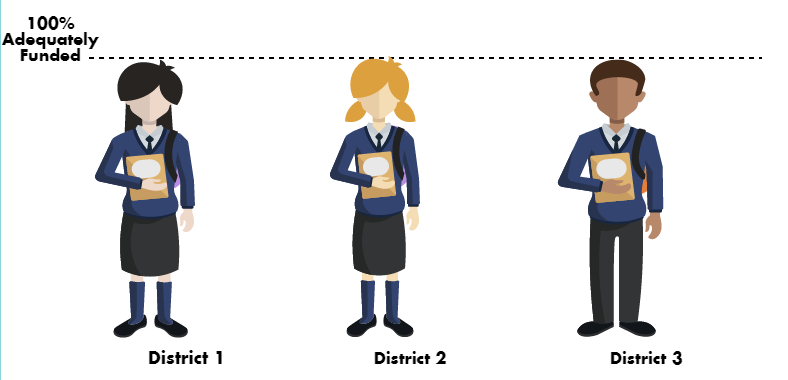 100% of Adequacy Target
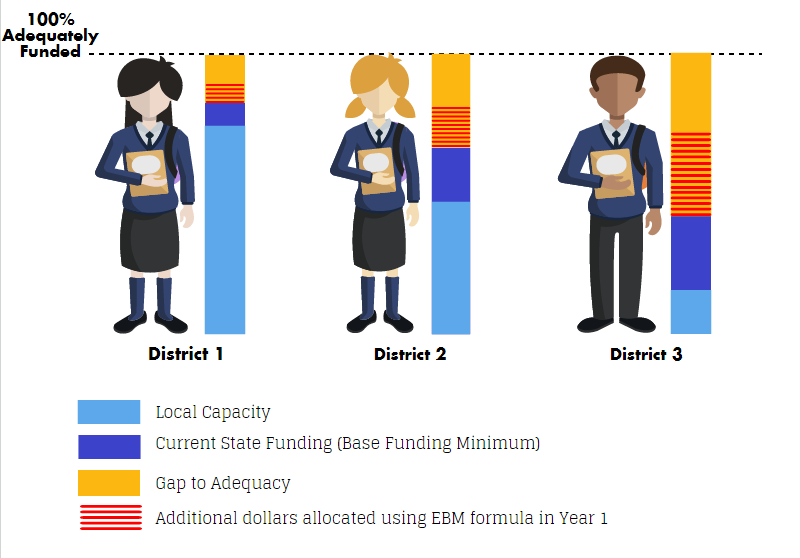 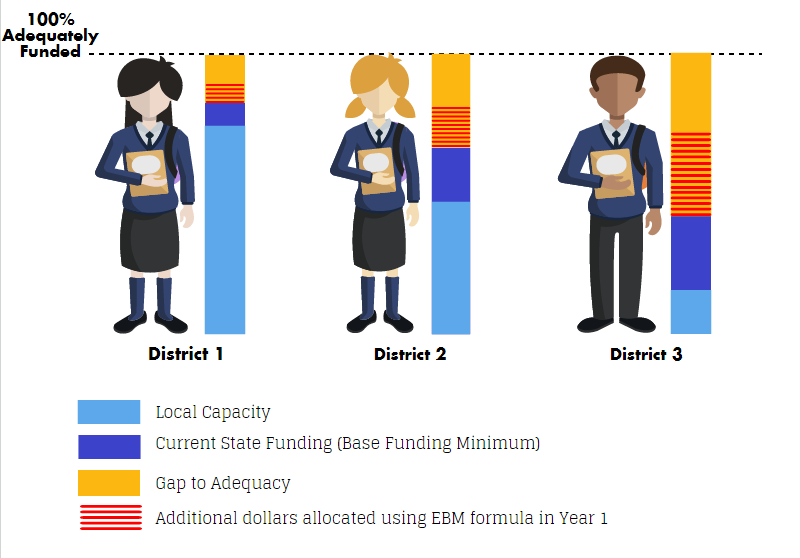 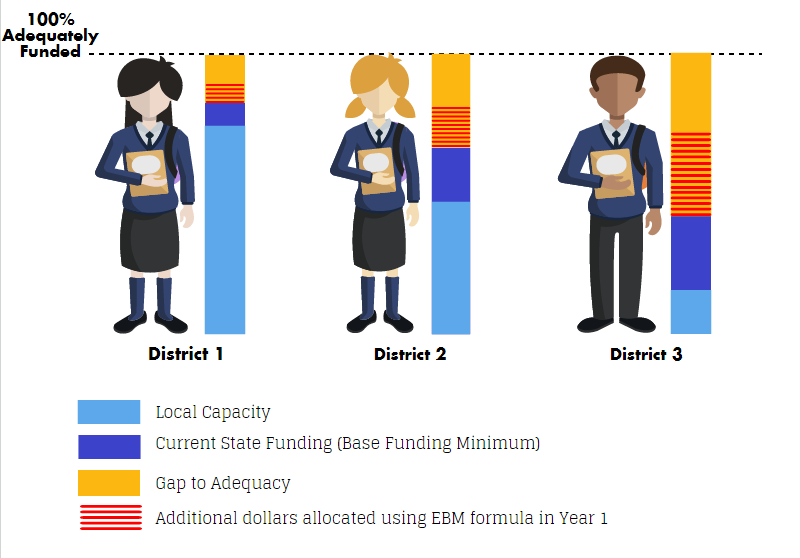 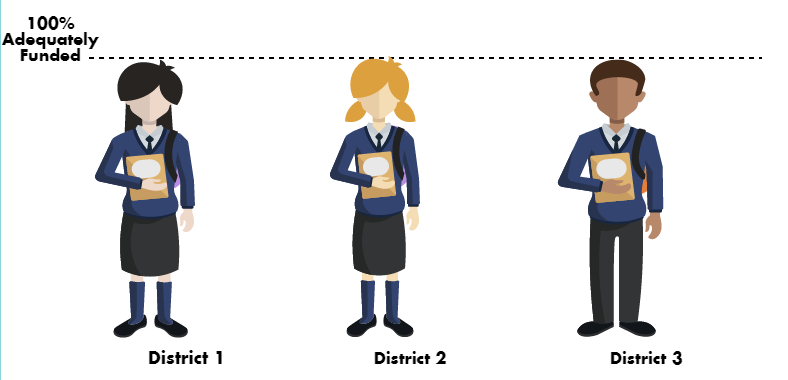 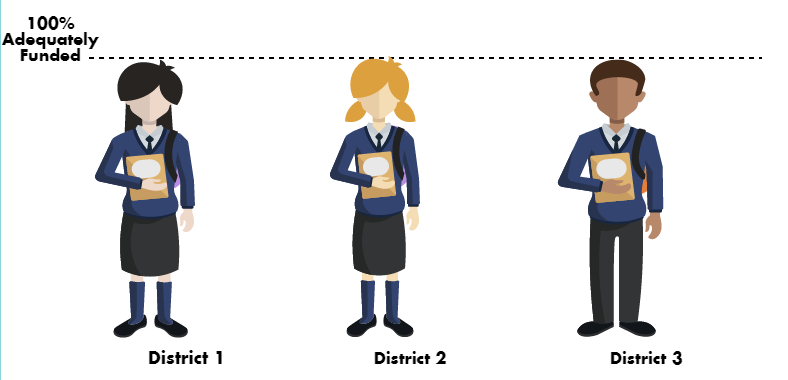 2. PERCENT OF ADEQUACYHow well-funded is the district?
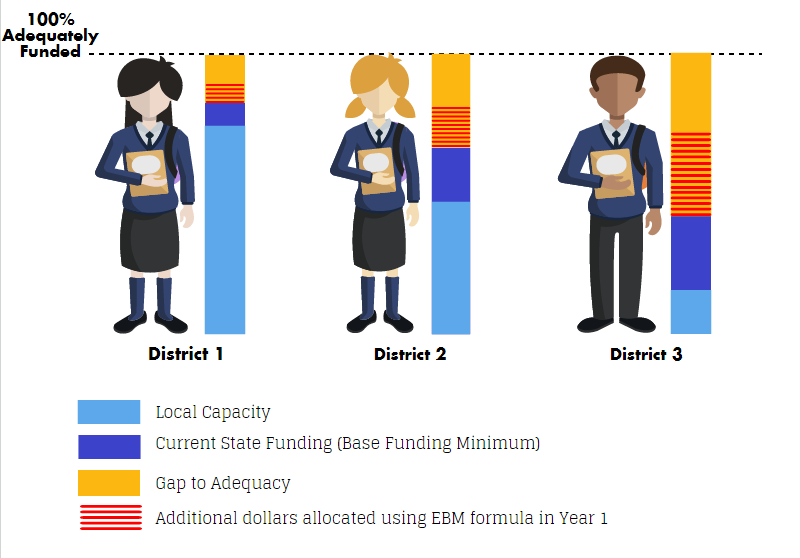 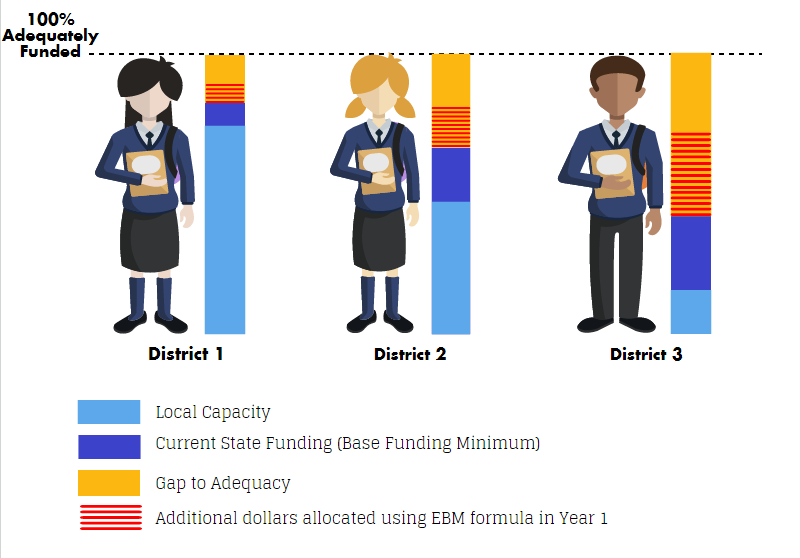 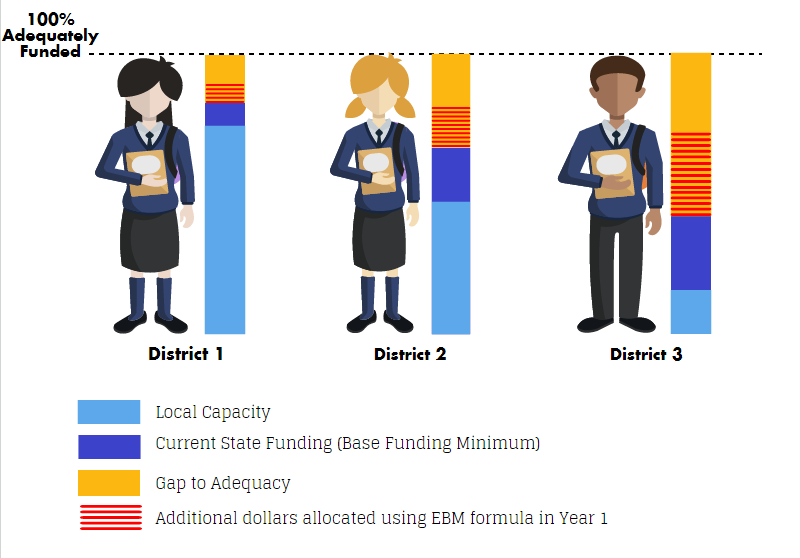 LOCAL CAPACITY
How much can the district contribute?
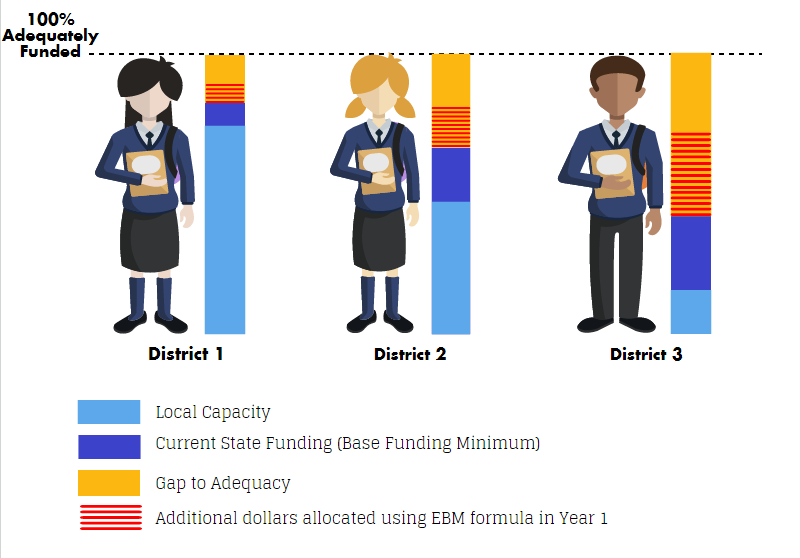 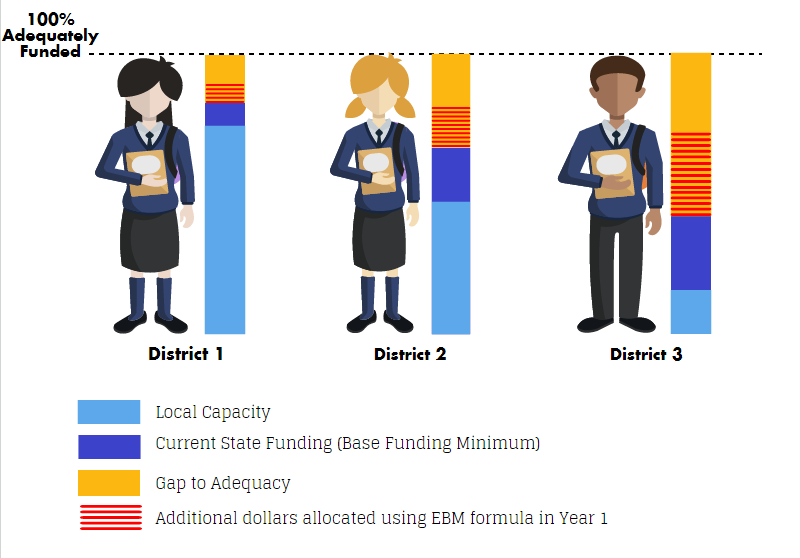 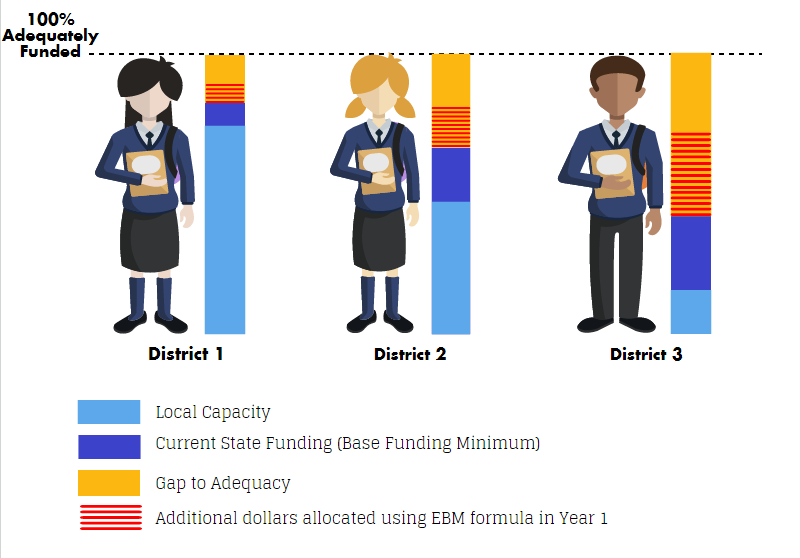 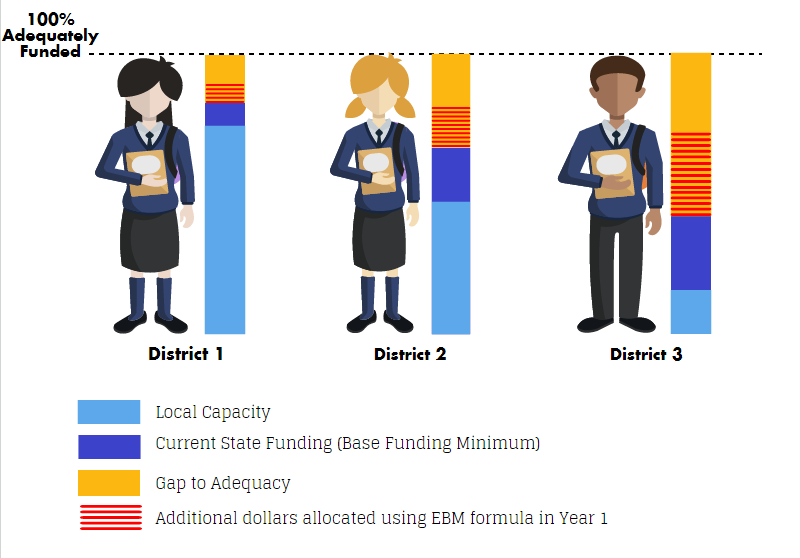 BASE FUNDING MINIMUM 
How much does the state currently contribute?
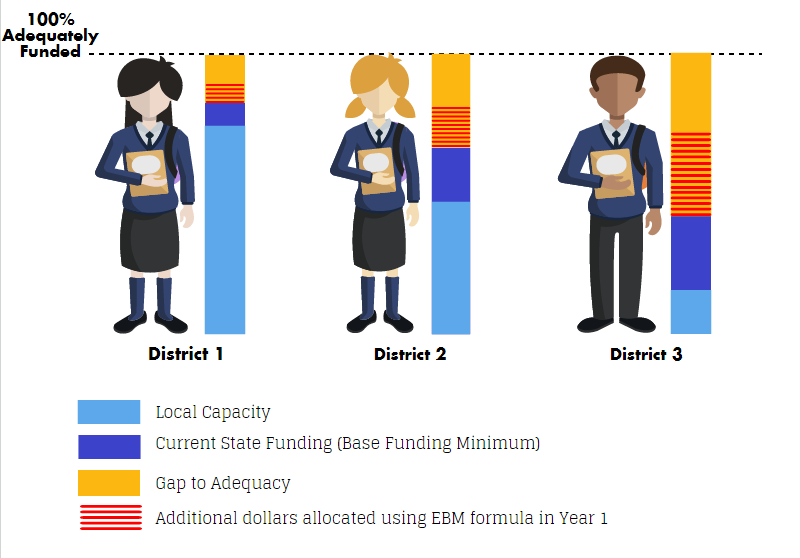 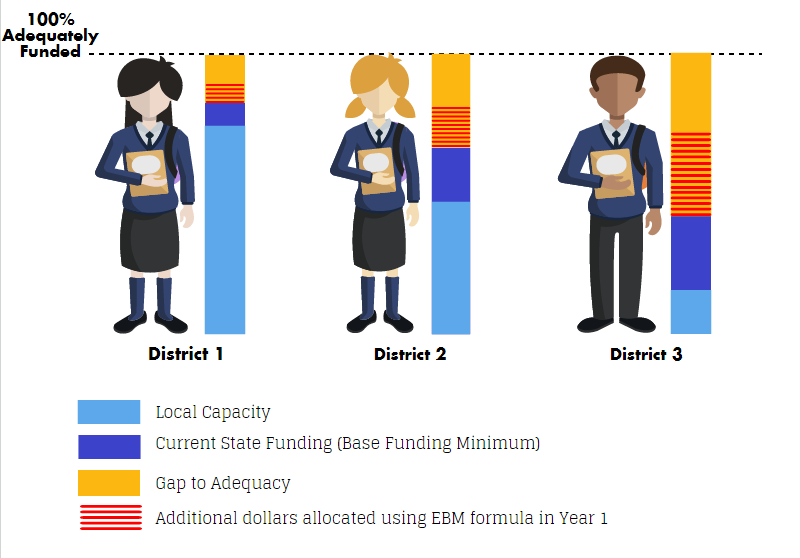 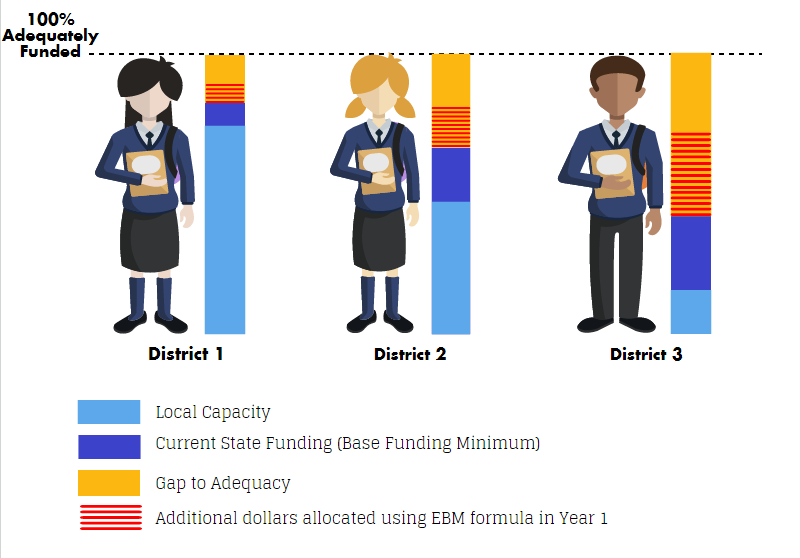 GAP TO ADEQUACY
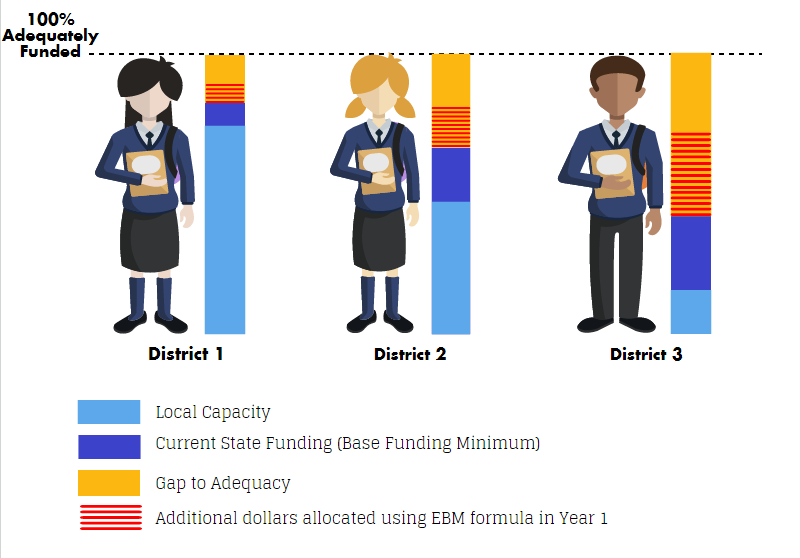 District 1
District 2
District 3
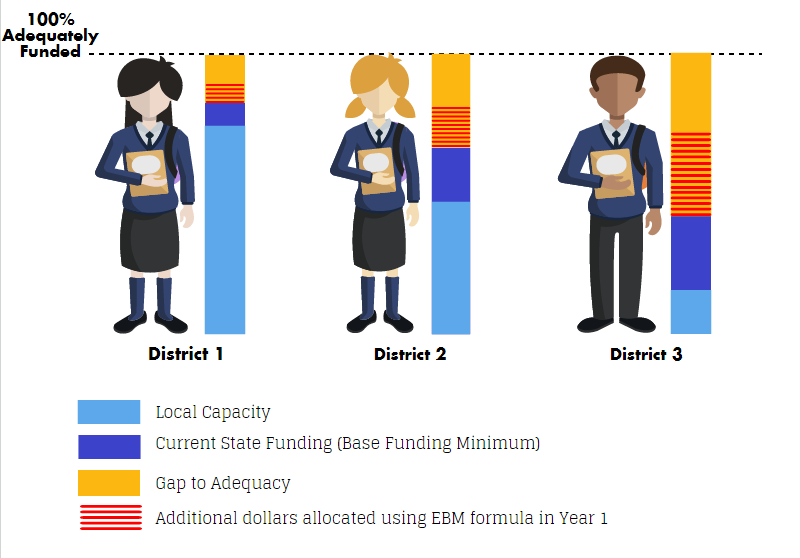 3. DISTRIBUTION FORMULA    How is new money from the state     distributed?
[Speaker Notes: The Evidence Based Model has been used as the basis for the development of a potential solution to the problem of inequitable funding in Illinois.
 
The EBM is used to calculate the cost of a high-quality education, (research-based interventions that have a positive impact on student progress). 
The model has been used as the basis of funding models through-out the country. (Wyoming, Arkansas, Texas, North Dakota)
It provides the basis for the distribution methodology being developed in Illinois.

How does the model work? 

Go through 4 steps

On first step, important to note that the dollar amounts for the adequacy target are progressive, as we saw in the bar graphs, NOT equal, but here we represent 100% of adequacy, rather than those dollar amounts]
WHAT CAN YOU DO?
Send an email to your Representative, Senator, and the Governor asking them to make school funding more equitable
www.fundingilfuture.org/action
www.illinoisvision2020.org

Call your legislator urging them to fix the formula ASAP!

Tell everyone you know what you have heard today!.

Engage on social media
NEXT STEPS & MORE INFORMATION
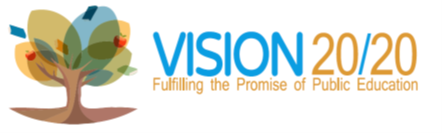 Need help or have another idea? Contact us at:

twomeym@mcusd185.org
jmeixner@roe26.net